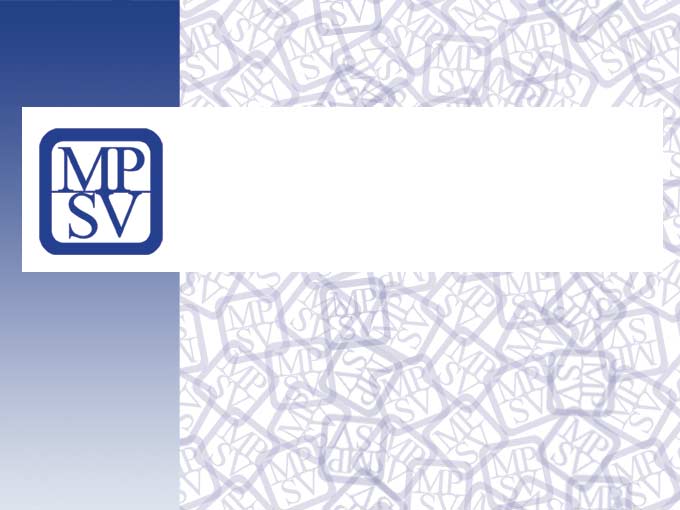 nová koncepce rodinné politiky
19. 10. 2016 Olomouc
Dipl.-Pol. Jana Maláčová
Ředitelka odboru rodinné politiky a politiky stárnutí
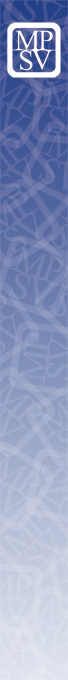 Základní informace
Koncepci rodinné politiky připravuje MPSV ve spolupráci s Odbornou komisí pro rodinnou politiku na základě programového prohlášení vlády
Strategický dokument rozvoje rodinné politiky 
    se střednědobým výhledem
V listopadu proběhne meziresortní připomínkové řízení
Velká část opatření již v realizaci
www.mpsv.cz
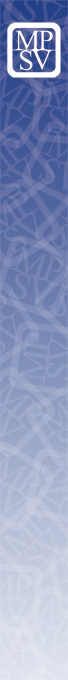 Základní principy a východiska
Vytvoření socio-ekonomického rámce pro rodiny s těmito základními cíli:
Blaho dítěte
Slaďování pracovního a rodinného života
Rovnost žen a mužů
Mezigenerační solidarita

Klíčovým principem Koncepce je možnost svobodné volby
ČR, v rozporu s trendy zemí OECD, zaostává v podpoře služeb pro rodiny → Koncepce se proto soustředí na rozvoj veřejných služeb.
www.mpsv.cz
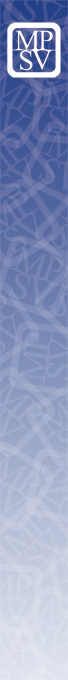 Základní principy a východiska
Vizí Koncepce je rodina, která dokáže všem svým členům a členkám poskytnout nezbytné zázemí pro rozvoj člověka a dobrých mezilidských vztahů.

Musí být posílena soudržnost společnosti – rozhodnutí založit rodinu a pečovat o své blízké nesmí dominovat strach z propadu životní úrovně či ztráty profese.
www.mpsv.cz
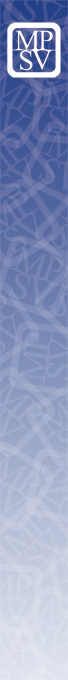 Struktura koncepce
Úvod → Rodinou k lepší společnosti

Demografické trendy
Trend č. 1 Pokles porodnosti
Trend č. 2 Stárnutí populace
Trend č. 3 Změna struktury rodin

Socioekonomická situace
Trend č. 4 Různá zaměstnanost dle pohlaví a věku
Trend č. 5 Zvyšující se chudoba rodin
www.mpsv.cz
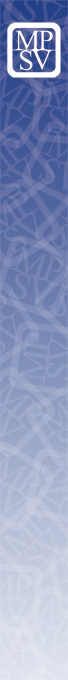 Struktura koncepce
Co rodiny potřebují → navrhovaná opatření
20 opatření reagujících na výše zmíněné trendy
Odpovídají tomu, co lidé žádají (viz průzkum Trendy Česka, TNS Aisa pro ČT, 2016)
Velká část se již realizuje nebo je v procesu přípravy (nárok na místo v MŠ od 2 let, dávka otcovské poporodní péče, flexibilní čerpání rodičovského příspěvku apod.)
www.mpsv.cz
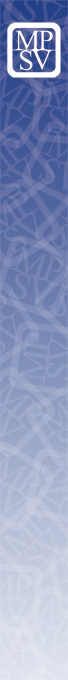 Co rodiny potřebují
Veřejné služby
Dostupné bydlení pro rodiny s dětmi a seniory, standard kvality předškolních zařízení, garance míst v MŠ, zavedení mikrojeslí, zvýšení dostupnosti školních družin, podpora služeb primární prevence
legislativní úprava + navýšení dotačního programu

Čas pro kvalitní život
Státní podpora flexibilních forem práce, legislativní úpravy zákoníku práce
www.mpsv.cz
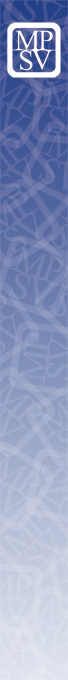 Co rodiny potřebují
Finanční podpora
Vyšší mateřská a rodičovská, navýšení přídavků na děti, všeobecné porodné, zálohované výživné, snížení rozdílů v odměňování dle pohlaví, novomanželské půjčky

Ocenění péče a zapojení mužů
Otcovská poporodní péče, střídací bonus, zavedení dlouhodobého ošetřovného, podpora služeb  pro domácnost, zahájení celospolečenské diskuze o ocenění péče a posílení postavení neformálních pečujících
www.mpsv.cz
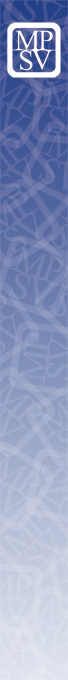 Co rodiny potřebují
Zapojení samosprávy
Systematická spolupráce s kraji a obcemi

Svobodná volba reprodukce
Finančně dostupná asistovaná reprodukce, finanční dostupnost antikoncepce, důstojné porody
www.mpsv.cz
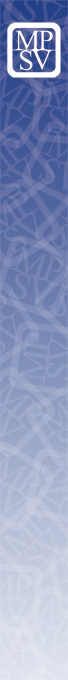 Děkuji Vám za pozornost.
www.mpsv.cz